CASE TAKING-Dr.H.A.ROBERT
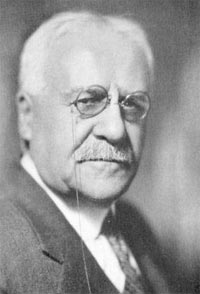 Dr.Priyanka P S
Assistant Professor
Dept. Of Repertory, SKHMC
INSTRUCTIONS ON CASE TAKING
Dr.H.A. Robert has mentioned about the cautions to be followed during case taking in his book,
 
“The principles & the art of cure by Homoeopathy”
In taking the case, the homoeopathic physician has two objects in view. 	
	1.DIAGNOSIS 
	2.TOTALITY OF SYMPTOM
             (INDIVIDUALISATION)
CASE RECORD
1.Physician must have case record
Case records.. first requisite in taking the case         
In making the first prescription, this record is all-important; and in the making of subsequent prescriptions and in reviewing the case so that we may know the sequence of symptoms and the order of disappearance of the symptoms, we cannot move with any degree
Record in accessible form.
ATTITUDE OF PHYSICIAN
2. Attitude of physician should be one of absolute rest and poise, with no preconceived idea or prejudices
Family History
3. Physician must not fail to get a picture of the type of ailments from which the members of the family have suffered. Consanguinity plays an important part in hereditary tendencies as well as in prescription.
Then we are often greatly helped by getting a record of the family; that is, the age of the parents, their general health, and cause of death if they are deceased.
 This applies to brothers and sisters also; and we must not neglect to get a picture of the types of ailments from which they have suffered. 
Find out, if possible, if there is or has been blood relationships between ancestors.
PAST HISTORY
4.Special care is taken while recording the past history of patient to inquire about his recovery from each illness.
What illnesses has he had?        
How about his recovery from each illness? 
Particularly note whether he reports himself as fully recovering from illnesses, or whether he says he "has not been well since" any particular illness
CASE REVIEW
The physician must listen interestingly. He must take care of
Avoid leading questions
Never ask direct questions
Never ask alternating questions
Avoid questioning along line of remedy
While dealing with one symptom, confine yourself to symptom alone.
We must be very cautious not to allow this to prejudice us in favor of the remedy suggested by questioning the patient along this line, and thus perhaps bias the patient in his replies
While dealing with an acute condition, the physician should inquire into the acute state alone, and not attempt to dip into a chronic state at the sametime
COMPLETE SYMPTOM
6. Complete every symptom
We must complete, as far as possible, every  symptom that has been presented  
Time and place          
The sensations;          
The kind of distress- the type of pain; all of the  modalities connected with each individual symptom as much as possible.
The probable causation
Emotional reaction of the patient should also be noted.
SOURCE OF INFORMATION
7. Source of information must be scanned with great deal of circumspection and he must weigh the integrity of the source as being worthy of consideration
ACUTE CASE
8. In case of acute condition, the physician must inquire only in to acute state alone and don’t dip chronic into it.
In acute illnesses, take the acute symptoms, carefully record each one, and find out all there is to know
HISTORY OF CASE
9. There is no time in the history of the case when one sees the picture of the chronic underlying conditions , so plainly as the end of an acute attack
CROSS EXAMINATION
10. Homoeopathic physicians must be the masters with the art of cross examination. Every movement and expression of the patient should be observed.
CHRONIC CASE
11. In chronic case, consider the general symptoms- physical & Mental.
In chronic picture, record all the symptoms as far back as you can dig out the symptoms, and the sequence of the symptom pictures, and prescribe for that state.
chronic work it is necessary to take into consideration the general symptoms; general symptoms we mean those symptoms which pertain to the patient as a whole
The aggravations(Seasonal, weather, Sun, wind, cold, dry, wet, fog, changes of weather, before storm or rain or snow),Tendency to take cold, sore throat, headache, Reactions: reaction to fresh air, positions.
The periodicity 
Thermic reactions of the patient? Is he hot or chilly
Aversions and cravings 
Seep and dreams 
Sexual functions
NO INTERRUPTION
12. Physician shouldn’t interrupt his patient while he/she is telling all he/she has known of his case, except in so far as he may require guidance to keep him to the subject in hand. Here we must complete the case.
ACUTE  EXACERBATION IN CHRONIC CASE
A/c condition in C/c ds-     In an acute explosion the chronic picture will retreat completely; therefore, in treating the complete picture that is present there will be no need to take the chronic picture into consideration. 
At the close of the acute attack we again see the chronic picture. Then will be the time to deal with it
THANK YOU